Figure 1. Map showing the state of Sarawak in Malaysia.
Ann Oncol, Volume 18, Issue 7, July 2007, Pages 1172–1176, https://doi.org/10.1093/annonc/mdm105
The content of this slide may be subject to copyright: please see the slide notes for details.
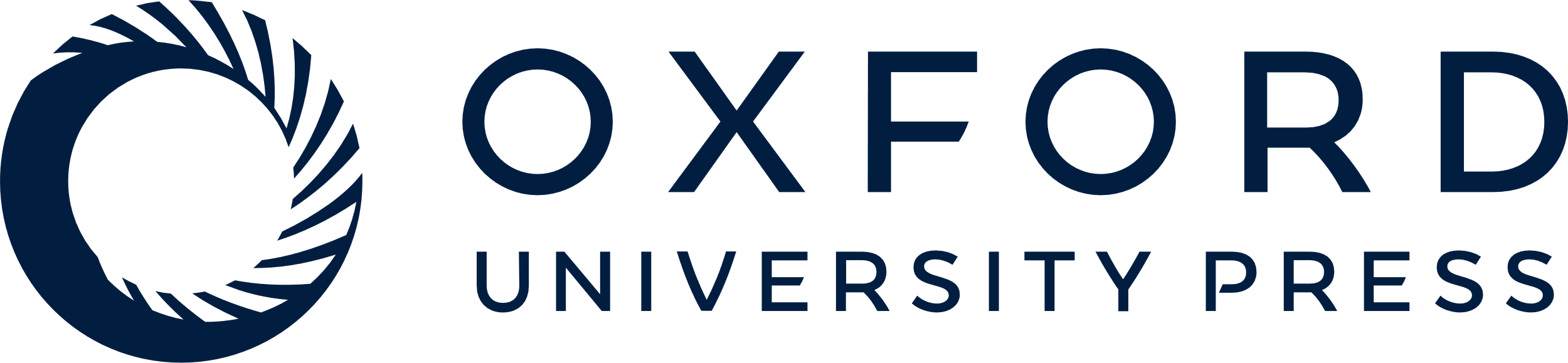 [Speaker Notes: Figure 1. Map showing the state of Sarawak in Malaysia.


Unless provided in the caption above, the following copyright applies to the content of this slide: © 2007 European Society for Medical Oncology]